Advanced Normalization Rules
MELI Seminar @ TAU. 23/4/18
Lior Rudel
סדר יום כללי
2
היכרות
עבודה בפרוייקט דיגיטציה של אונ' הרווארד.
תפקיד הדרכה בספריית מכון סאלד.
באקסליבריס מאז 2013.
SFX.
TOTAL – CARE.
Primo.
3
חלק א'משאבי מידעPNXThe Core functionality and the Magic of Primo How to work with NRStructure of a Rule, and relation between rules
משאבי מידע
PNX Record Sections
Subfields in the PNX
Enhanced Hypertext Linking
Primo Administration
5
PNX?
6
PNX?
7
The Core functionality and the Magic of Primo
הערכים הנמצאים ברשומה משפיעים על התפקוד ואופן הפעולה של פרימו.

כיצד?נראות, חיפוש, עידון, ניקוד, דפדוף, שירותי השאלה ושירותי אונליין.

באיזה אופן הרשומה תוצג? סוג המשאב, כותר, מחברים, שנת הו"ל וכו'.
אילו שירותים יתלוו אליה? בקשת או השאלת פריט פיזי, קישורים להעשרת הרשומה, קישורים חיצוניים, קישורים למאמר או ספר בטקסט מלא.
מיקום הכותר בזמן אמת
ועוד..
8
Publishing Platform – a few words
ILS export file
Primo Harvesting pipe
Primo index and hotswapp

During the pipe Primo is processing the XML records within the extracted export file, against the Normalization rules in order to create the PNX records.
9
Display:availibrary מיקום בזמן אמת
$$I — institution code (required)
$$L — library code (required)
$$1 — sub-location
$$2 — call number
$$S — availability status (available, unavailable, check_holdings) (required)
$$3 — number of items
$$4 — number of unavailable items
$$5 — multi-volume flag: Y/N
$$6 — number of loans (for ranking purposes)
$$9 — indicates that the location represents online material. For more information, refer to Adding $$9ONLINE to Library Level Availability.
$$X — source institution code (required for OvP)
$$Y — source library code (required for OvP)
$$Z — source sublocation code (not required for OvP)

Primo Generates the API Call based on these parameters, ILS Provide an XML including the current AVA fields in response. The XML is checked against the rules.xml per source and pipe, and creates the RTA line. If it fails on any phase the indication will display the location and status as per the PNX current.
10
Delivery:delcategory – אפיון וקביעת השירותים
11
Delivery:delcategory – אפיון וקביעת השירותים
Source:
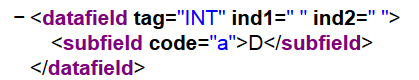 נקבע ע"י עלמא
Rule:
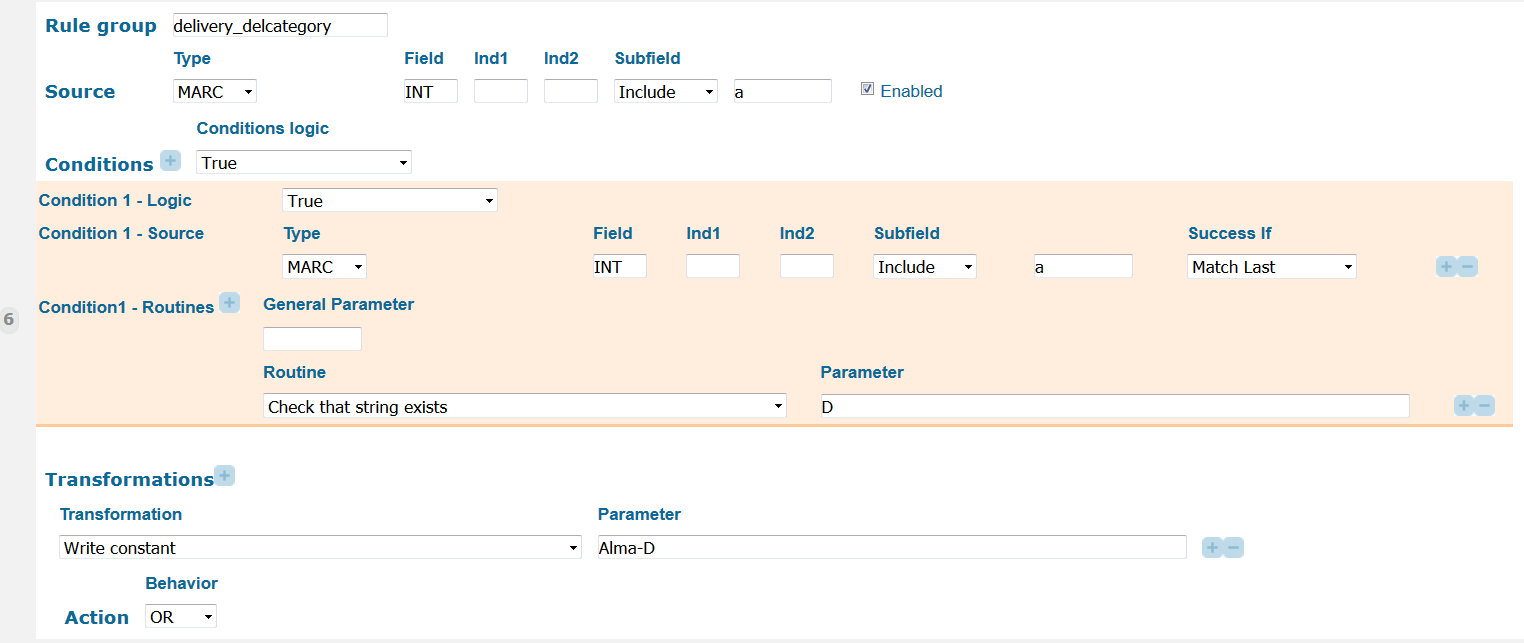 12
Delivery:delcategory – אפיון וקביעת השירותים
Result in PNX:
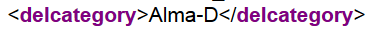 Mapping table > Delivery > GetIT! Tab 1 Configuration:
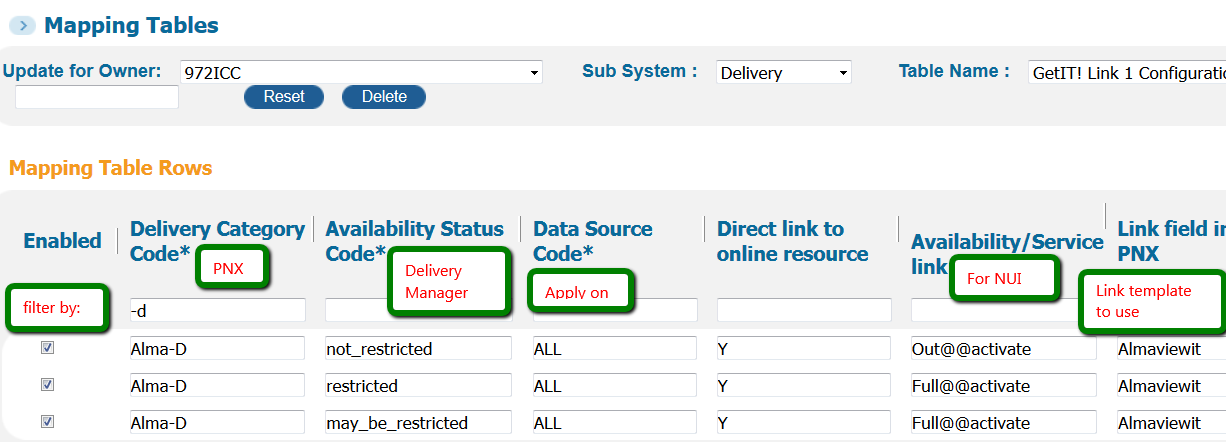 13
Delivery:delcategory – אפיון וקביעת השירותים
Mapping table > Delivery > Templates:
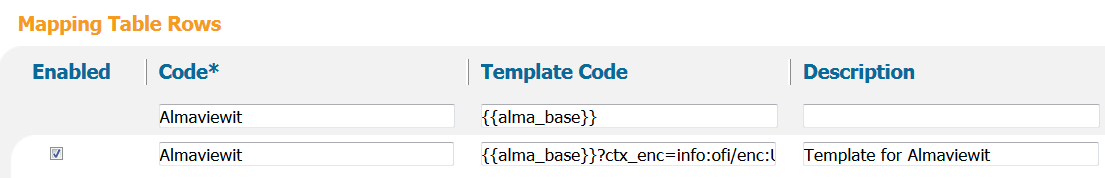 Result:
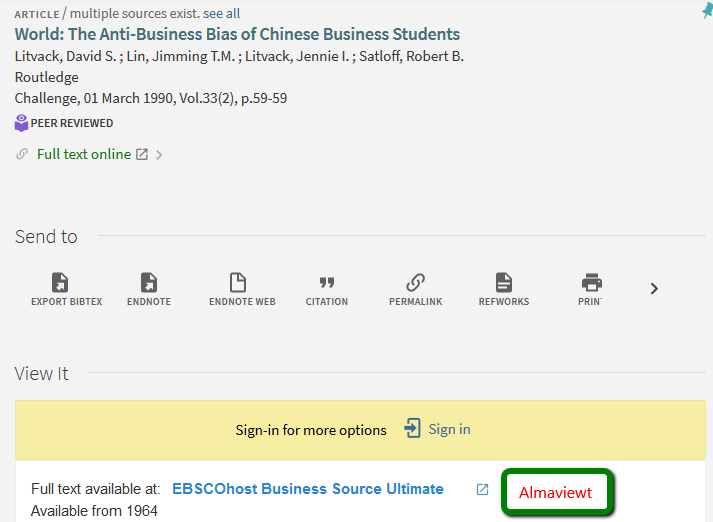 14
How to work with NR
Creating a normalization rules set
Create it from a TEMPLATE!
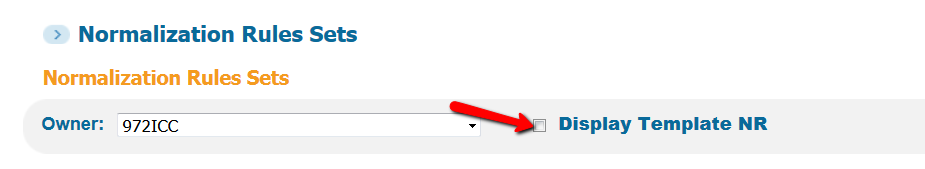 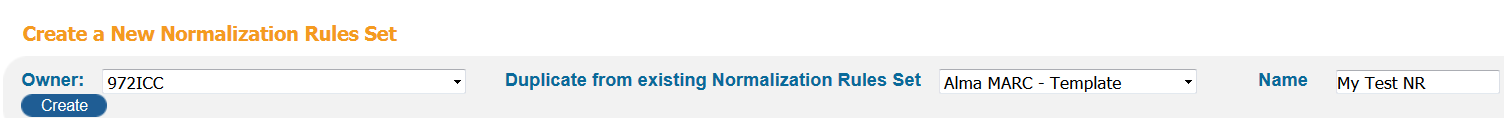 15
How to work with NR
Different Sections of the rules editor page:
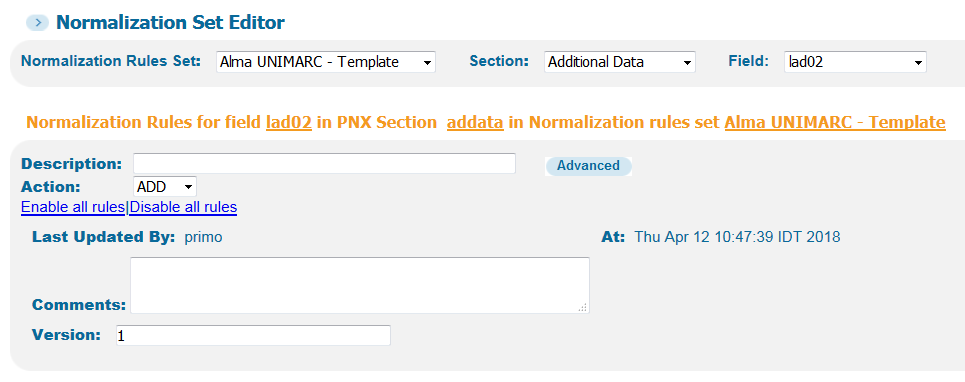 16
How to work with NR
Different Sections of the rules editor page:
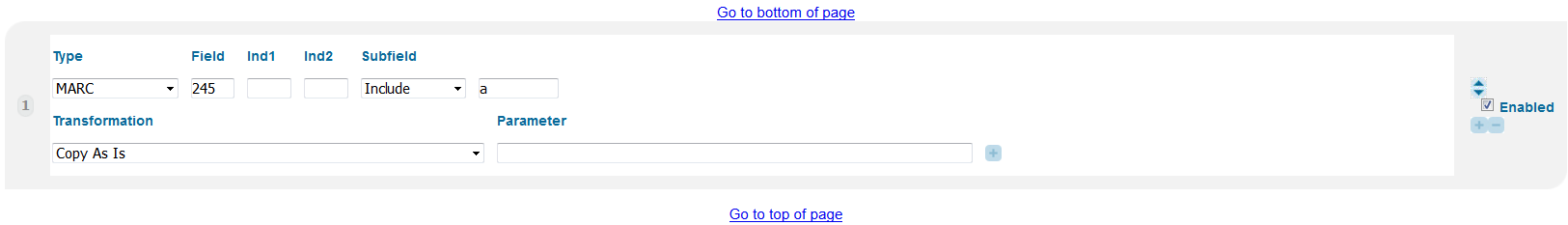 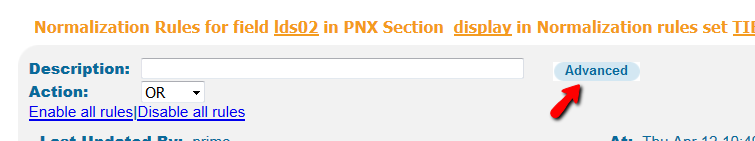 17
How to work with NR
Different Sections of the rules editor page:
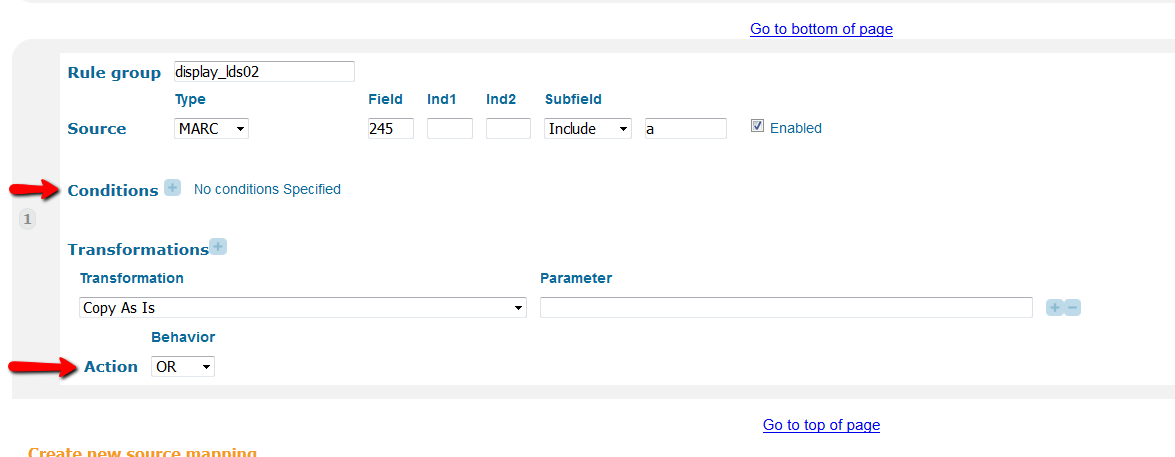 18
How to work with NR
Different Sections of the rules editor page:
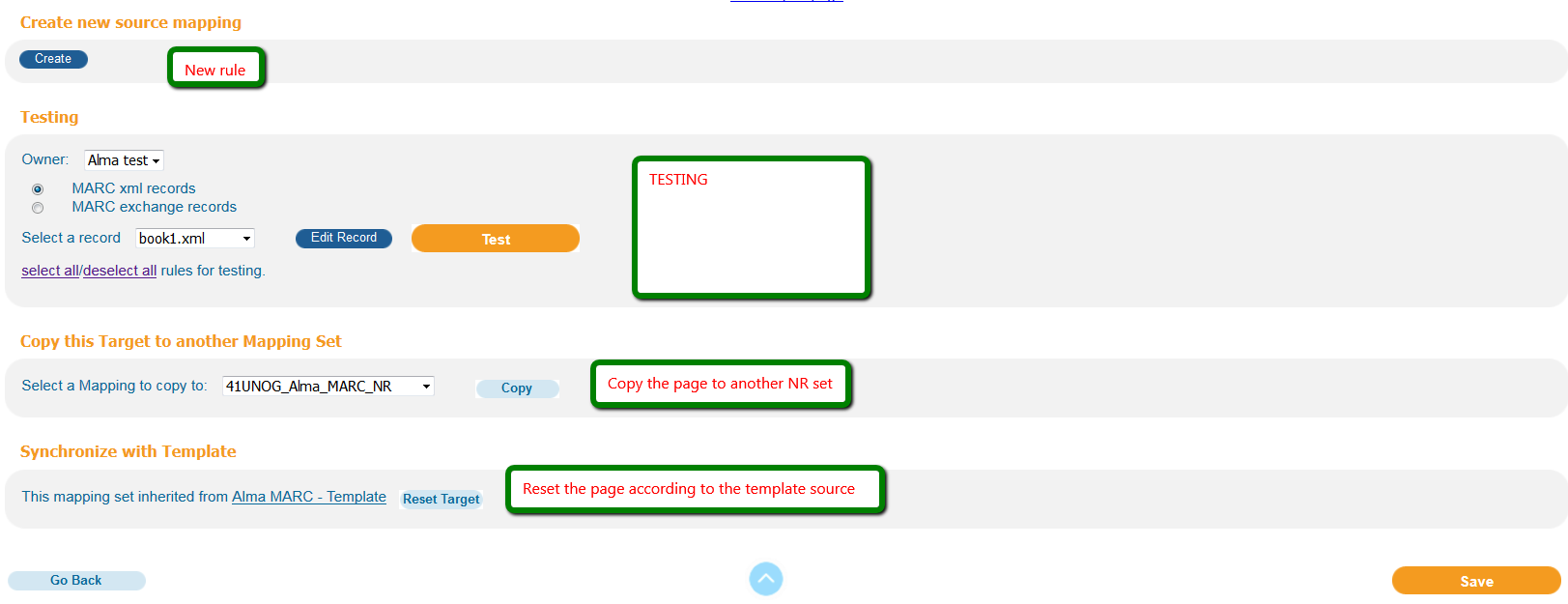 19
How to work with NR
Different Sections of a Rule:
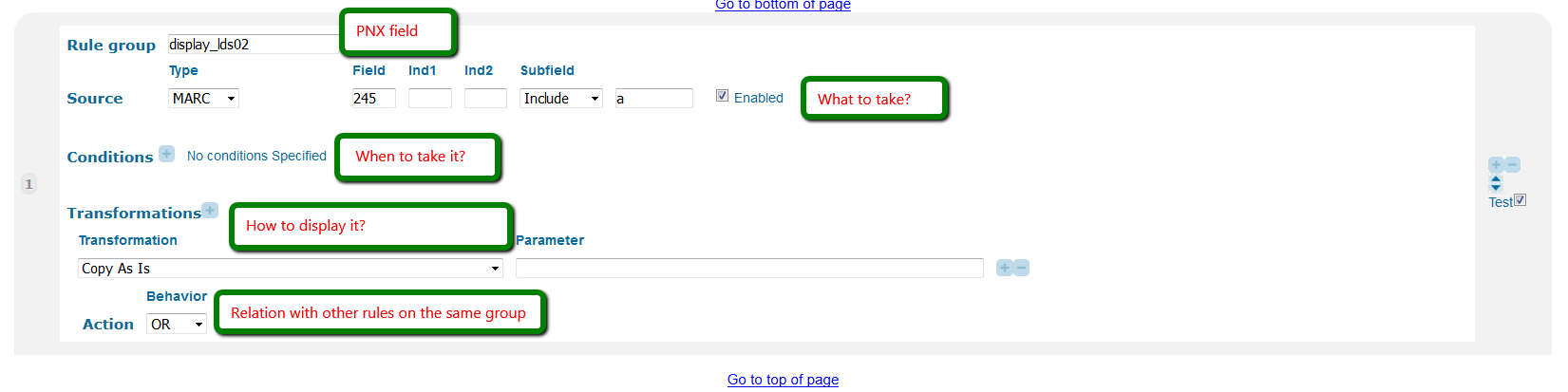 20
How to work with NR
Different Sections of a Rule – Source

The source can be the MARC, a pre defined PNX filed, a constant text and Configuration Xpath.
21
How to work with NR
Different Sections of a Rule – Conditions

Conditions logic: True or False
Conditions Relation:
This appears when there are more than one conditions defined. The available values are: 
AND – Indicates that all conditions must be met for the condition to be true.
OR – Indicates that at least one of the conditions must be met for the condition to be true.
22
How to work with NR
Different Sections of a Rule – Conditions
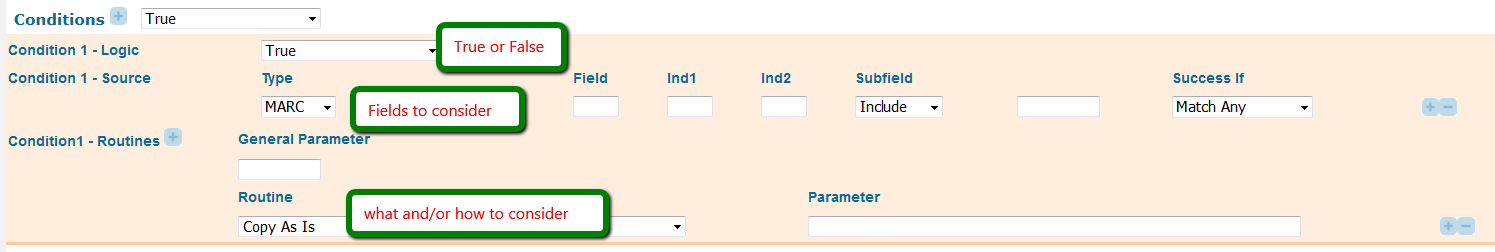 23
How to work with NR
Different Sections of a Rule – Conditions - Success if

Match Any - Using match any, means that the condition is true for any occurrences of the source field. 

Match all – the condition must be true in all occurrences of the source fields.

Match current – the condition is true in the current source field. For example, if there are three source fields, the condition will be checked in the field being worked on. If you want the rule to work based on another subfield in the same field, use match current.

Match Last - In single occurrence we will use Match Last. indicates that condition is true for the last occurrence of the source field. This is the default.
24
How to work with NR
Different Sections of a Rule – Conditions - Success if
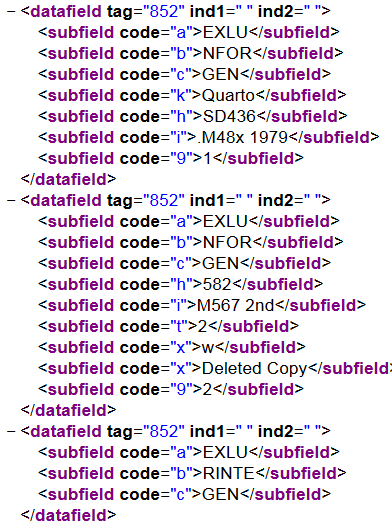 25
How to work with NR
Different Sections of a Rule – Conditions - Success if
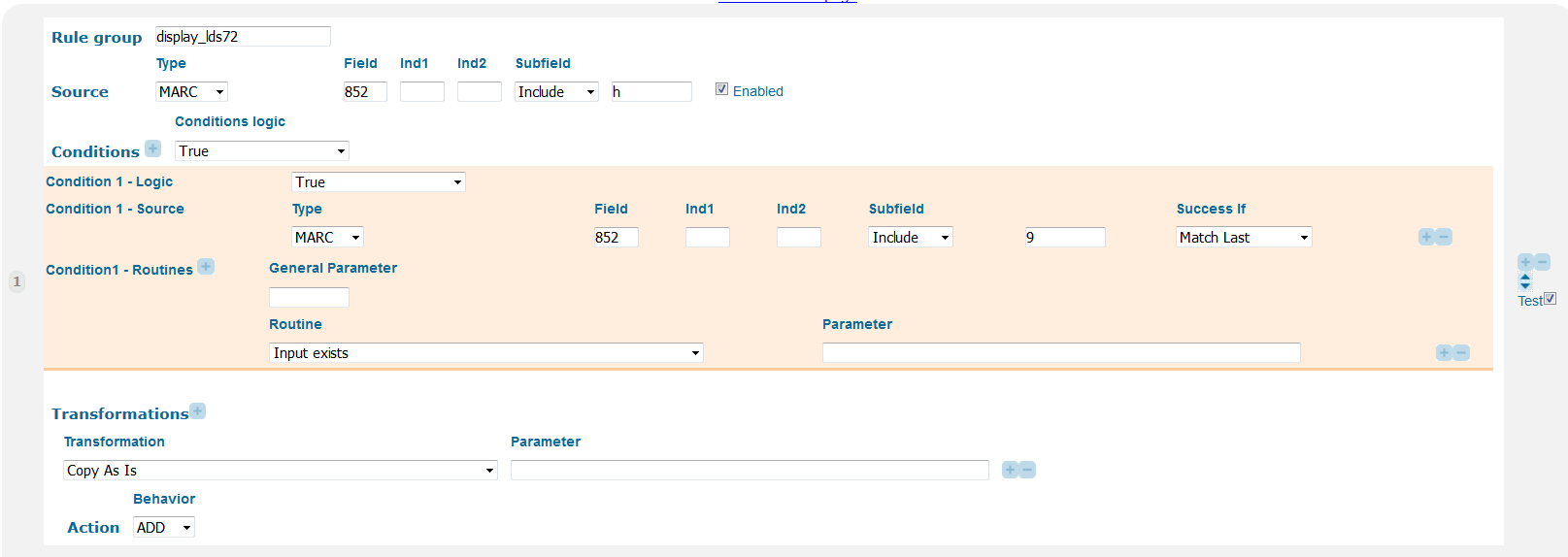 26
How to work with NR
Different Sections of a Rule – Conditions - Success if

Match Last: Nothing
Match Last -  indicates that condition is true for the last occurrence of the source field. As 852 9 exist on both occurrences of 852, then the condition is not met.

Match Any: Both first
Using match any, means that the condition is true for any occurrences of the source field. 
As 852 9 exist on both occurrences of 852, then the condition is not met.

Match All: Nothing
The condition must be true in all occurrences of the source fields, and as the last 852 dose not contain subfield 9, the condition is not met.

Match Current: Both first 
The condition is true in the current source field. For example, if there are three source fields, the condition will be checked in the field being worked on.
27
Exercise
28
חלק ב'Using Mapping TableTEST utilityXML fileRules.xmlRoutines
Using Mapping Table
For Normalization and Delivery
Normalization mapping tables are used during the normalization process to translate multiple values from the source record to multiple values in Primo. 

When the original source records go through the normalization process, most of the fields are mapped directly by the normalization rules. However, there are some fields that are sent to the normalization mapping tables first.
30
Using Mapping Table
Some of the normalization mapping tables are used to identify values in the leader, 007 and 008 fields in different 
     forms of MARC data to determine genre and resource type. 

Other mapping tables are used to map institution and library codes so that the full names of the institutions and 
     libraries can display correctly. 

Today we’re going to take a closer look at a customized CheckStringInMappingTable mapping table, and see how it works.
31
Create a New Code Table
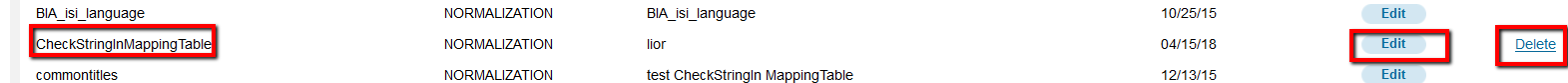 32
Mapping Table – source* and target
33
Export and Import
Export to Excel and create new file based on the exported file:
34
Creating a Rule to that is using the MT
Source and Rule:
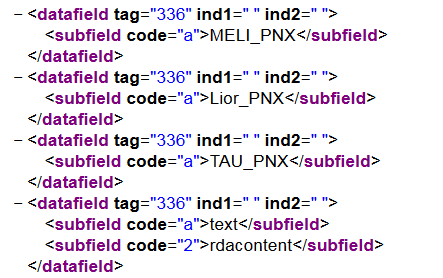 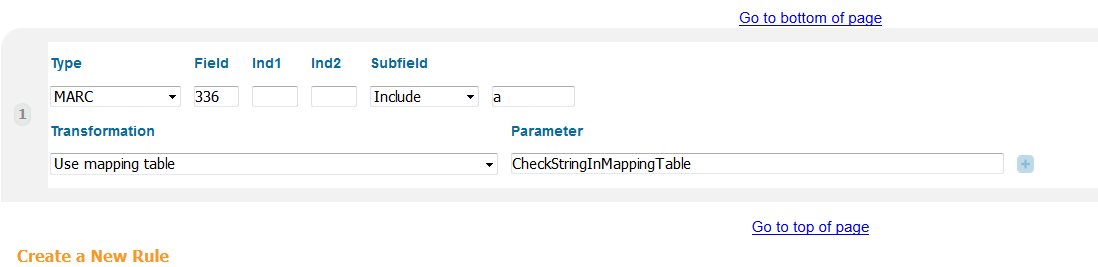 35
Creating a Rule to that is using the MT
Save the Rule
Deploy the set
Save and deploy the Mapping table.
Test the set:
Outcome:
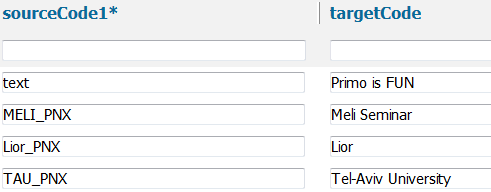 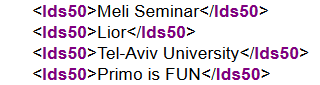 36
Another look on the process
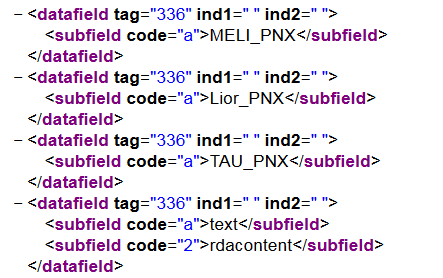 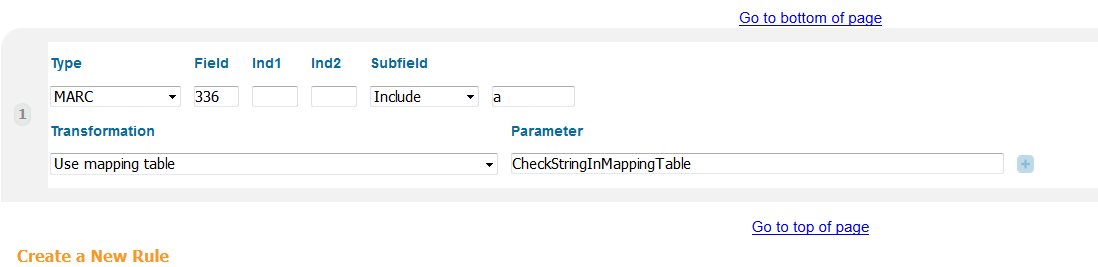 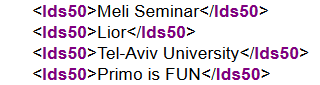 37
How to use Template URL
From the Links section
Inspect your URL in the source
Is the URL needs to use a placeholder for a variable?
38
How to use Template URL
Source:
<datafield tag="336" ind1=" " ind2=" ">
<subfield code="a">https://repositorio-aberto.up.pt/handle/
</subfield>
<subfield code="b">10216</subfield>

</datafield>
<datafield tag="400" ind1=" " ind2=" ">
<subfield code="a">16786</subfield>
</datafield>
39
How to use Template URL
Create a new row in the Delivery > Templates MT:
template_test
https://repositorio-aberto.up.pt/handle/{{1}}/{{2}}

Save and Deploy Delivery Settings (GetIt and Availability)
40
How to use Template URL
For the example , Go to local addata field e.g lad02
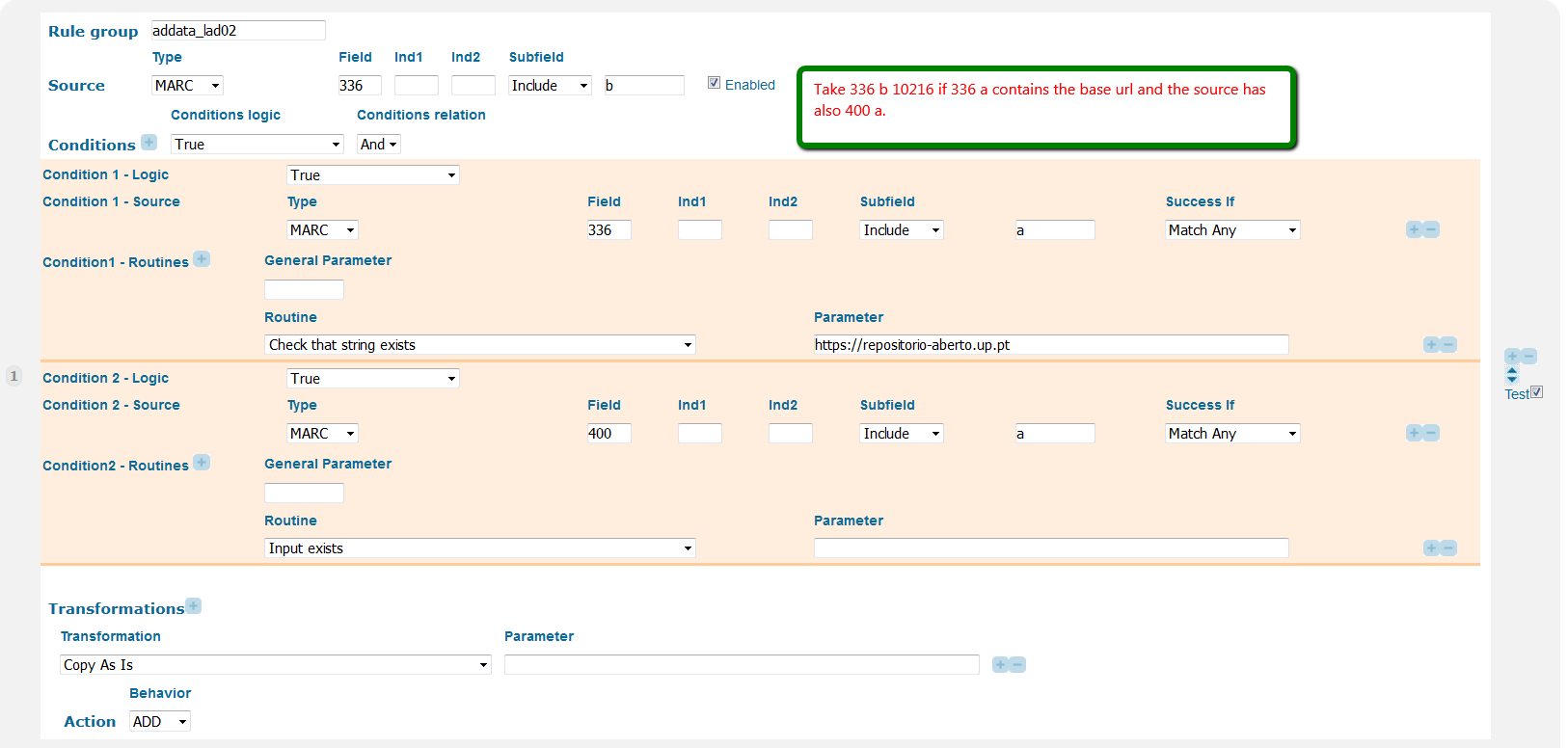 41
How to use Template URL
42
How to use Template URL
Outcome is:
<lad02>10216/16786</lad02>

Save, deploy
43
How to use Template URL
Save, deploy, execute the no-harvest pipe. Outcome is:
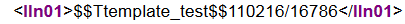 44
Create XML
Always use the correct Schema – MARC 21 Example
<?xml version="1.0" encoding="UTF-8"?>
<record xsi:schemaLocation="http://www.loc.gov/MARC21/slim http://www.loc.gov/standards/marcxml/schema/MARC21slim.xsd" xmlns="http://www.loc.gov/MARC21/slim" xmlns:xsi="http://www.w3.org/2001/XMLSchema-instance">
<datafield tag="041" ind1=" " ind2=" ">
<subfield code="a">eng</subfield>
</datafield>
</record>
45
Create XML
Always use the correct Schema – OAI_DC Example
<?xml version="1.0" encoding="UTF-8"?>
<oai_dc:dc xmlns:ns2="http://purl.org/dc/terms/" xmlns="http://purl.org/dc/elements/1.1/" xmlns:oai_dc="http://www.openarchives.org/OAI/2.0/oai_dc/">
          <title xml:lang="eng">American liberal education and the civic university:‘citizenship’ and ‘learning’ at the American University of Beirut</title>
          <creator>Kiwan, Dina</creator>
          <ns2:isPartOf>urn:ISSN:0435-3684</ns2:isPartOf>
        </oai_dc:dc>
46
Create XML for MARC and DC
https://melinr.weebly.com/day-2.html
47
Create XML for MARC and DC
48
Create XML for MARC and DC
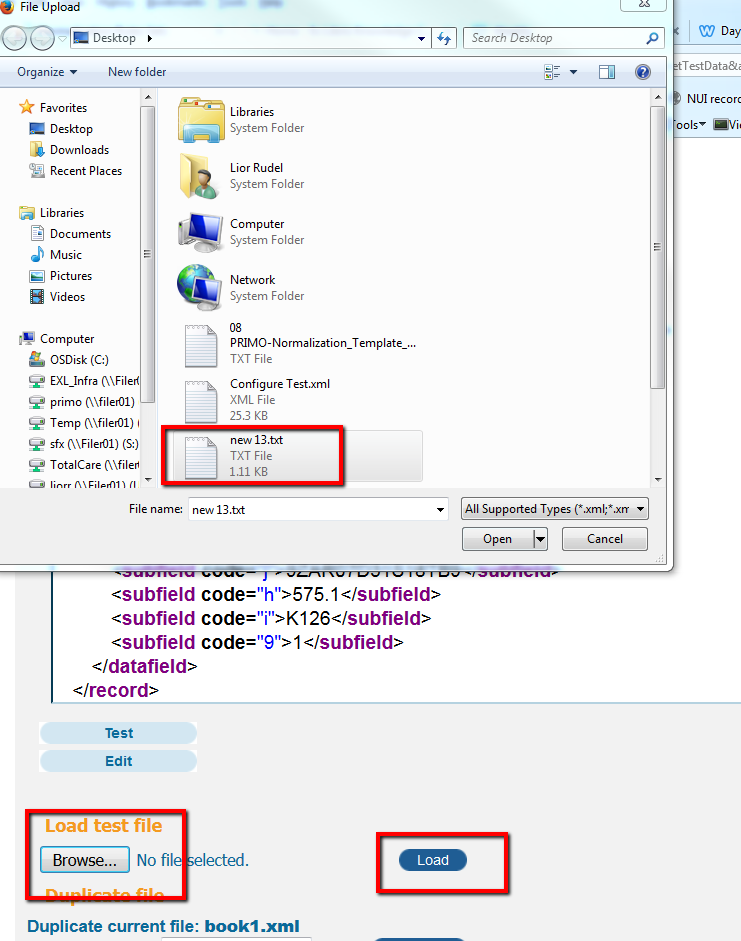 49
Create XML for MARC and DC
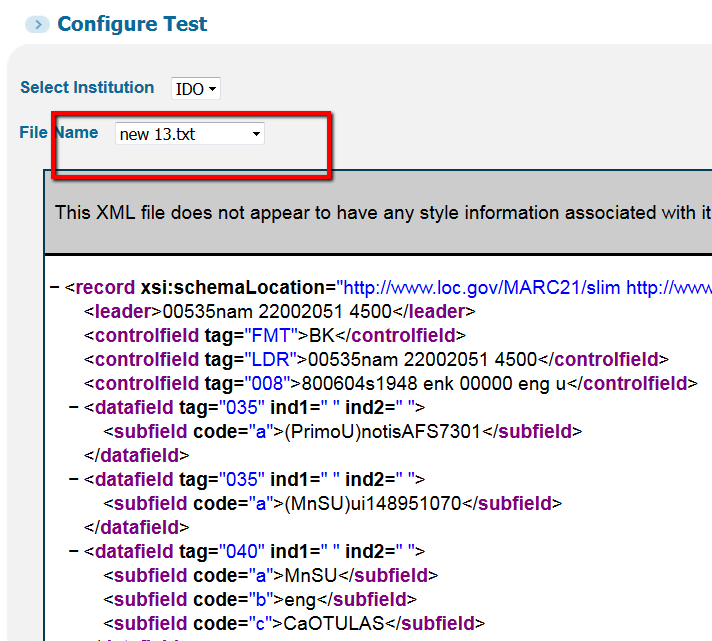 50
Create XML for MARC and DC
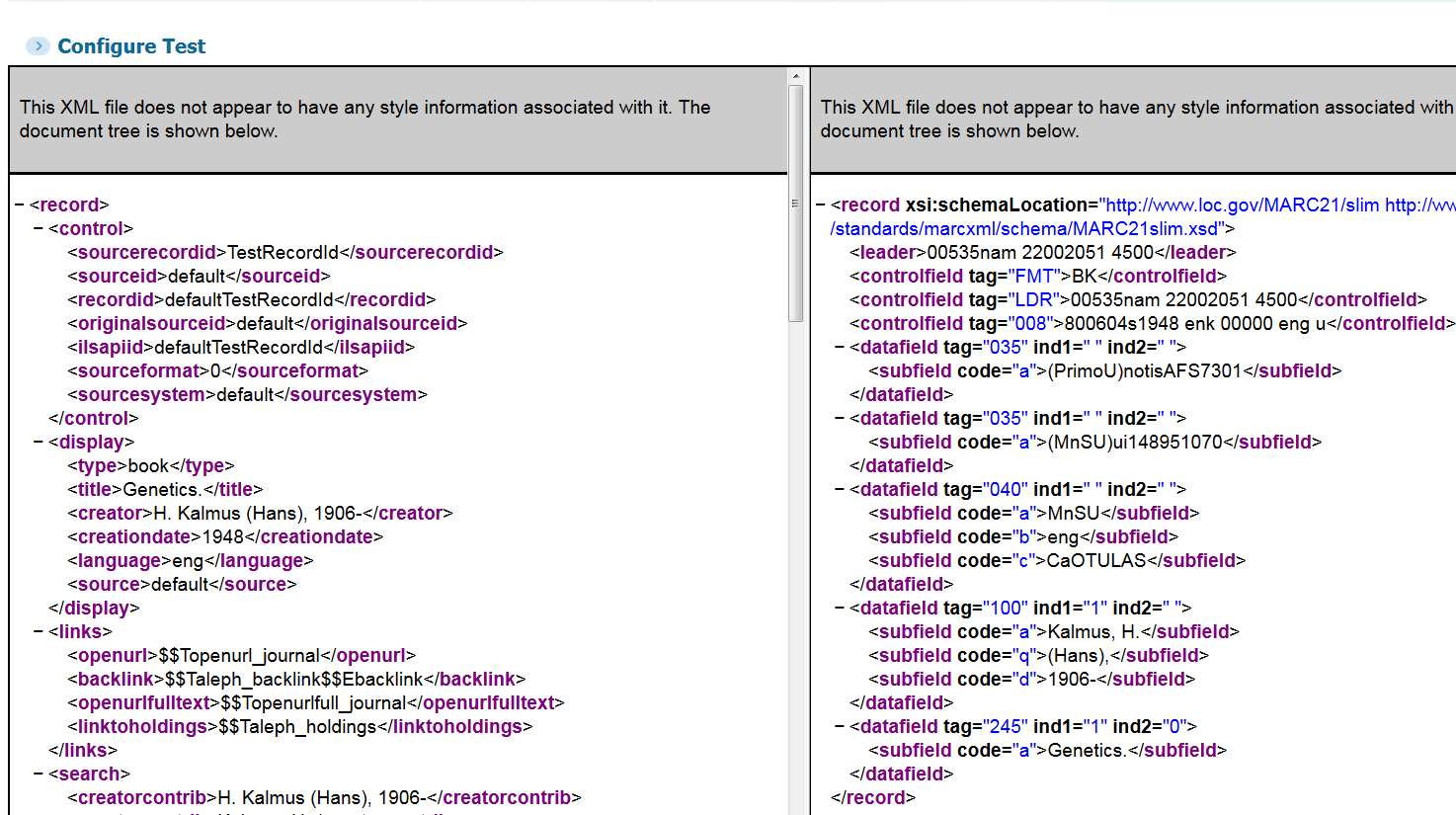 51
Create XML for MARC and DC
Test DC on NR that is generated to work with DC:

Alma Dublin Core - Template
DigiTool DC - Template
Generic Dublin Core - Template
Rosetta - Template
52
Create XML for MARC and DC
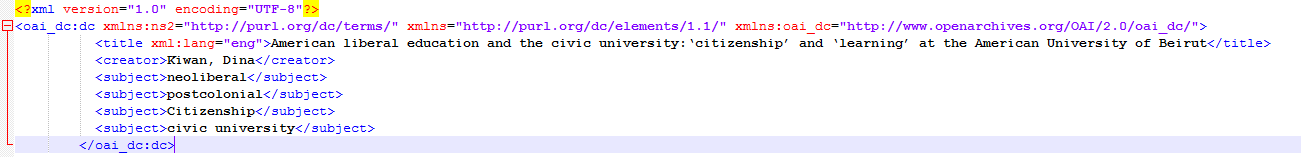 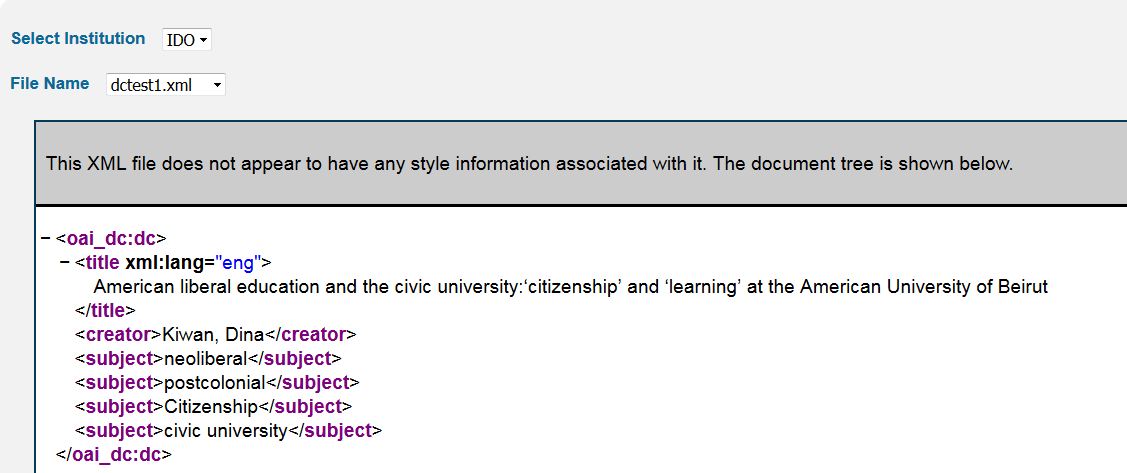 53
Rules.XML
The file that is used by the pipe to normalize the records.
When creating a pipe you need to choose the data source and the Normalization set that it should use.

When Deploying the NR set, the file is recreated and is used by the pipe.
54
Rules XML
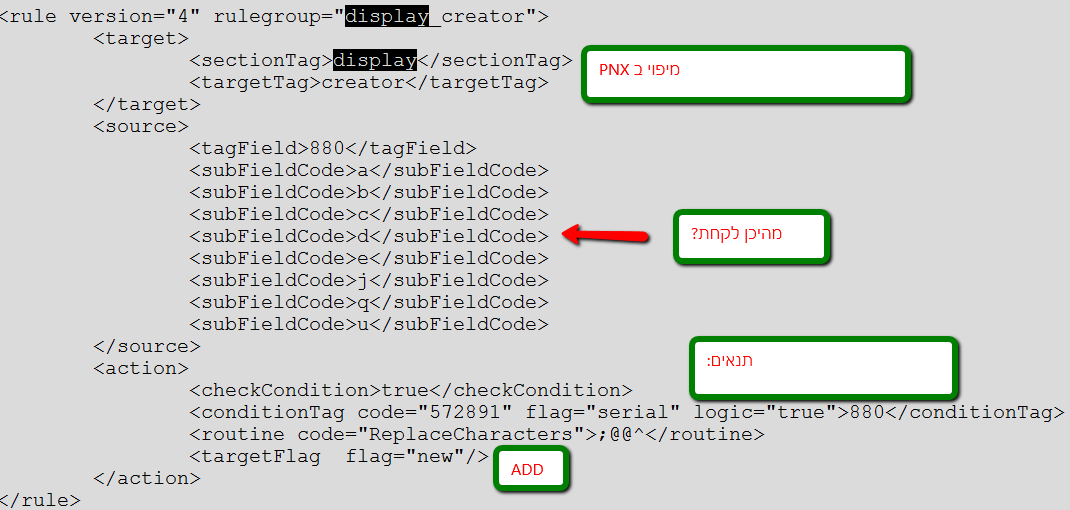 55
Routines
Transformation Routines:

תפקידם לשנות את הערכים המגיעים מהקטלוג לערכים אחרים בעבור צרכי תצוגה וחיפוש

Validation Routines:
תפקידם לעזור בהגדרת התנאים ולבדוק על השדות עצמם תנאים מסויימים.
56
Validation Routines examples
57
Transformation Routines examples
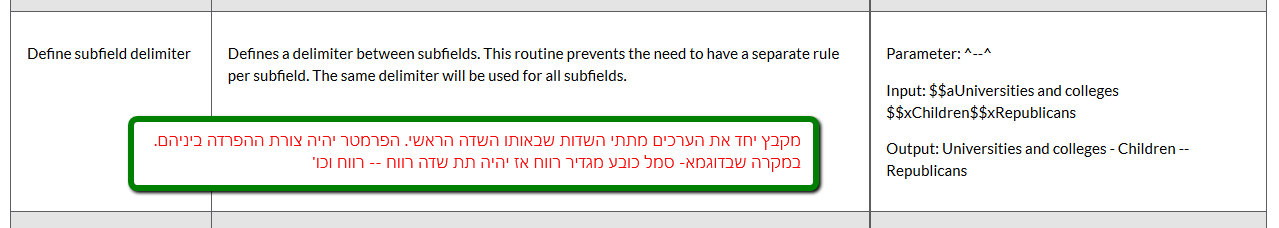 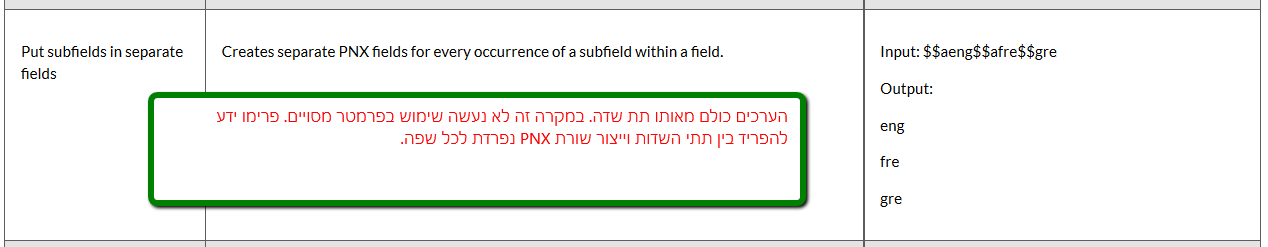 58
Exercise
Work with mapping table on a new set
Create mapping table
Create XML
Deploy
Test
We are not running pipes today.

Create xml
Upload xml

Using examples use the routines
59
חלק ג'PNX subfieldsLocal fieldsDublin CoreDedup and frbrLateral LinkingRule Grouping – when we use it and how
PNX subfields
ניתן להשתמש בתתי שדות למטרות שונות
https://knowledge.exlibrisgroup.com/Primo/Product_Documentation/Technical_Guide/010The_PNX_Record/020Subfields_in_the_PNX

200 local fields for display, 50 for search, Links, facets.
For addata – 25.
61
Local fields
For search make sure the configuration is correct
62
Dublin Core and other XML formats
Primo can work with many types of cataloging and provide OTB Dublin core templates.
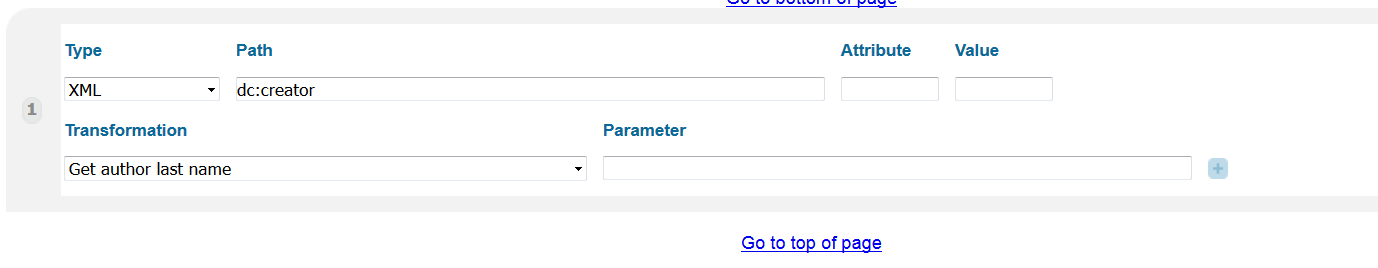 Descriptor <creator> path: dc
63
Dublin Core and other XML formats
Example:
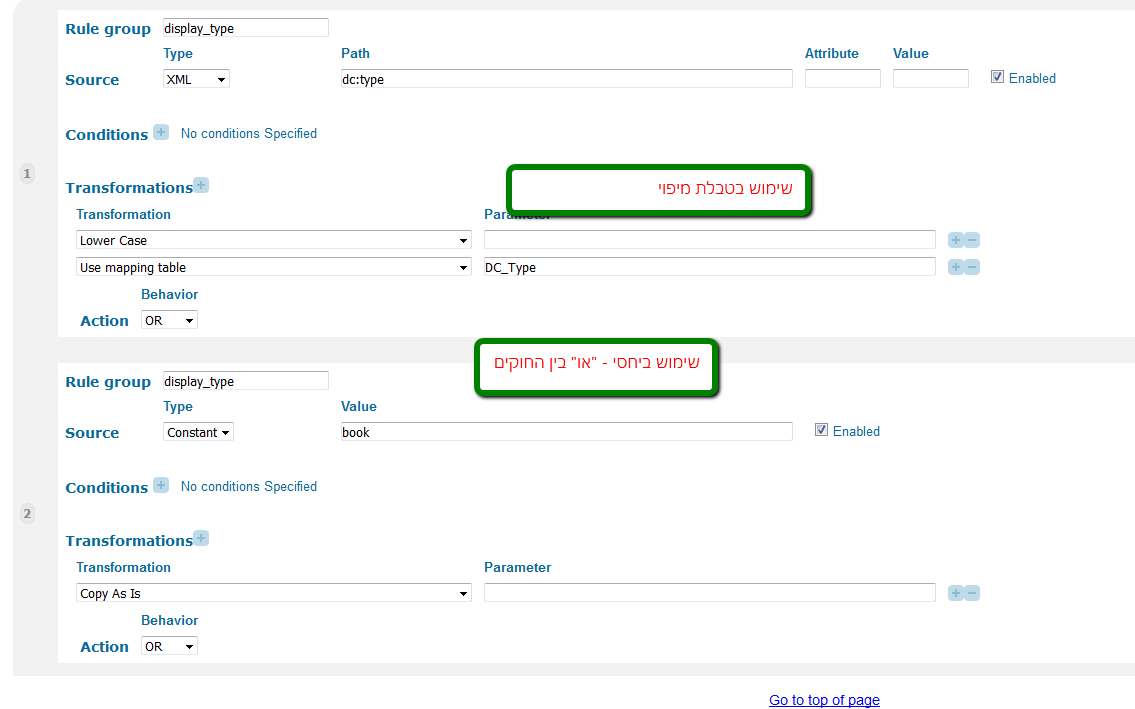 64
Dublin Core and other XML formats
Example:
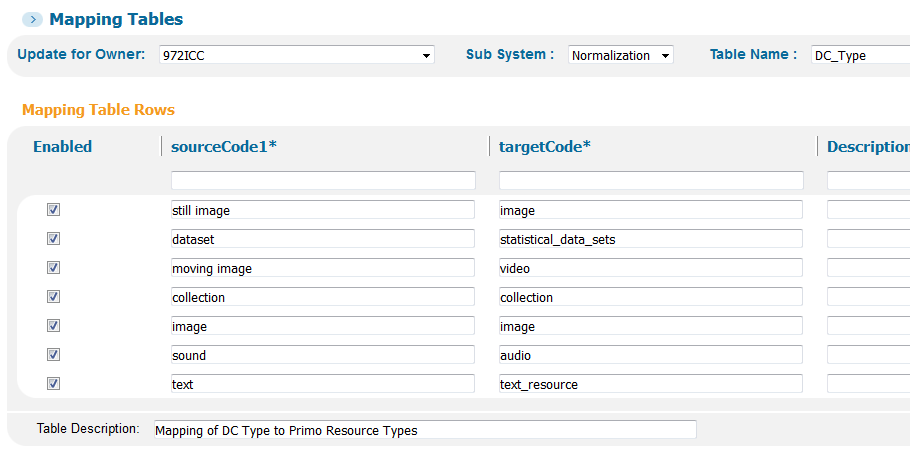 65
Dedup and FRBR
DeDup
Identifies records representing the same item
Replaces them with a new unified record
Display comes from a preferred record 
selected at creation of the PNX!
Incorrect deduplication usually due to data issues
66
Dedup and FRBR
FRBR
Gathers similar records into a group
All the group members can be seen in Primo
Displays a preferred record selected when you search!
Incorrect FRBR usually due to what data is being normalized
67
Dedup and FRBR - Preventing DeDup or FRBR
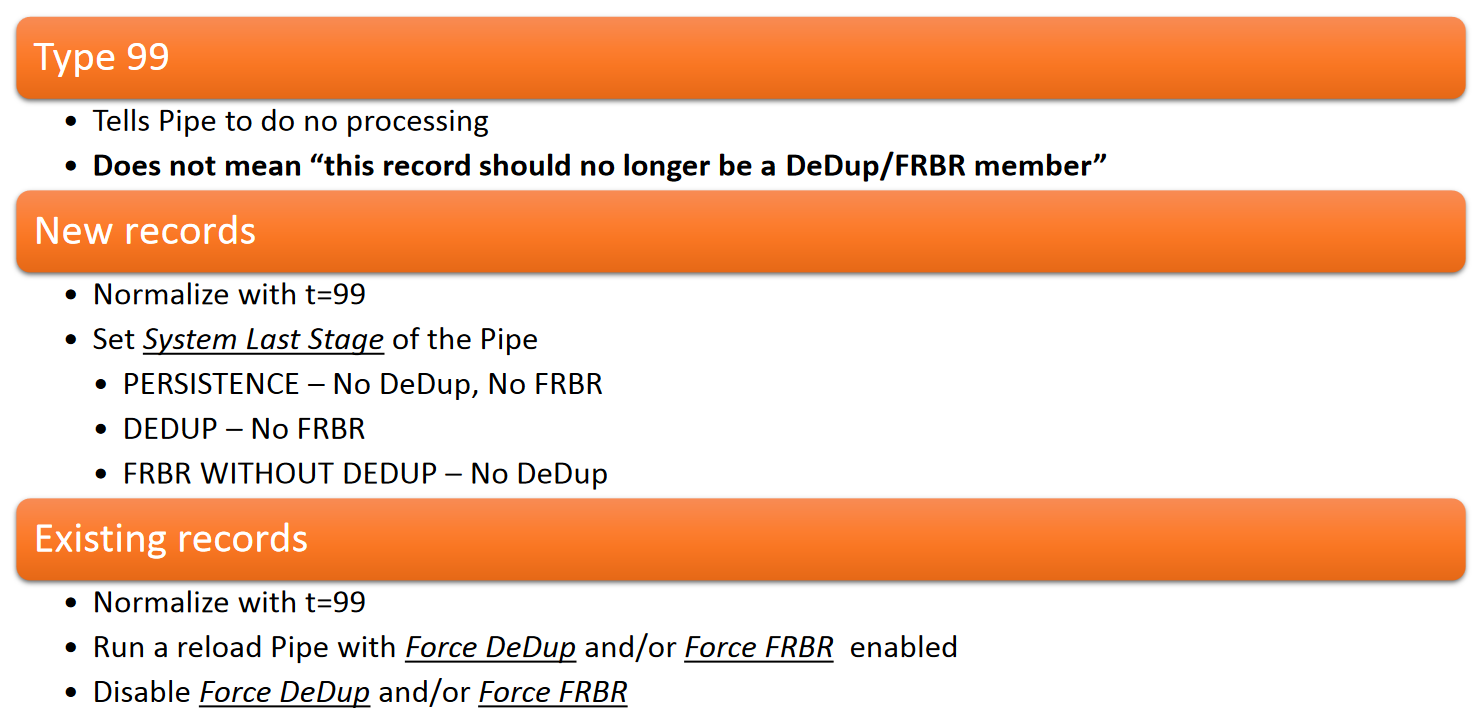 68
Dedup and FRBR
Duplicate Detection Vector
The FRBR Vector
How can we know if a record is part of a FRBR group?
69
Rule Groups
The Rule group field defines which rules the system will process together as a group.
By using modified rule group it is possible to create a group of rules that have different sources.
70
Rule Groups
For Example: display_creator.
Note that the rules use different source fields (MARC tags), which include 880, 100, 110 and 111. The system processes all of the rules with the same source tags, starting with the 880 fields, followed by the 100 fields, the 110 fields, and so forth.
71
Rule Groups
Using the following XML source, this example merges the surname and given-names elements into the display/creator field:
<contrib contrib-type="author"> 
<name> 
<surname>Alarcon</surname>
<given-names>Graciela S.</given-names>
</name>
</contrib>
<contrib contrib-type="author"> 
<name> <surname>Westfall</surname>
<given-names>Andrew O.</given-names>
</name>
</contrib>
<contrib contrib-type="author">
 <name> <surname>Lim</surname>
<given-names>Sam S.</given-names>
</name>
</contrib>
72
Rule Groups
To merge these elements together, you must configure the following rules, using a modified Rule group: 
Rule #1: 
Rule group: display/creator_1
Source Type: XML
Source Path: contrib/name/given-names
Transformation: Copy as is
Action: ADD
Rule #2: 
Rule group: display/creator_1
Source Type: XML
Source Path: contrib/name/surname
Transformation: Copy as is
Action: MERGE, no delimiter, space After
73
Rule Groups
These rules generate the following output:
display/creator Graciela S Alcon
display/creator Andrew O.Westfall
display/creator Sam S. Lim



If you had not modified the rule group, these rules would have generated the following output, processing each source separately:
display/creator Graciela S
display/creator Andrew O.
display/creator Sam S. Alcon Westfall Lim
74
Lateral Linking
1. NR for Parent records > Display section > lds30 > add a rule pointing to a Child record.2. NR for Parent records > Search section > lsr31 > add a rule pointing to itself - the same Parent record.3. NR for Child records > Display section > lds31 > add a rule pointing to a Parent record.4. NR for Child records > Search section > lsr30 > add a rule pointing to itself - the same Child record.
75
Exercise
Continue to build the NR
76